Outils numériques
Présentiel/Synchrone
Plateformes audio-visuelles
Quizz/questionnaires
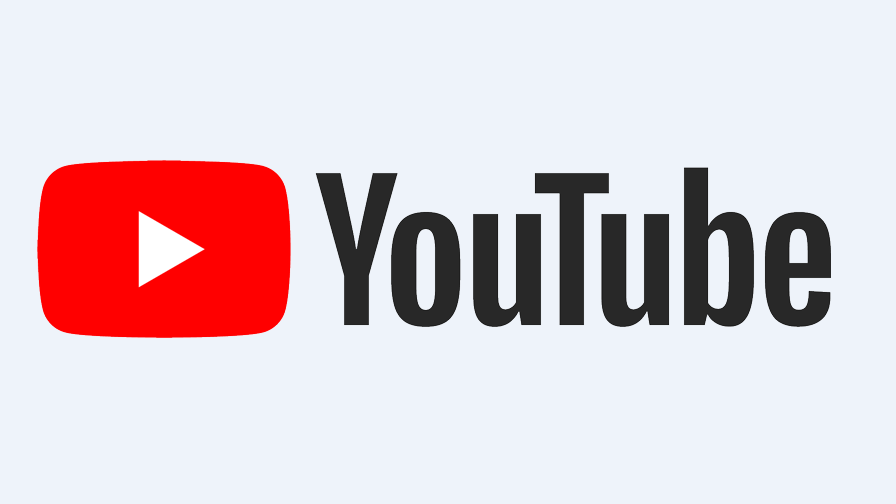 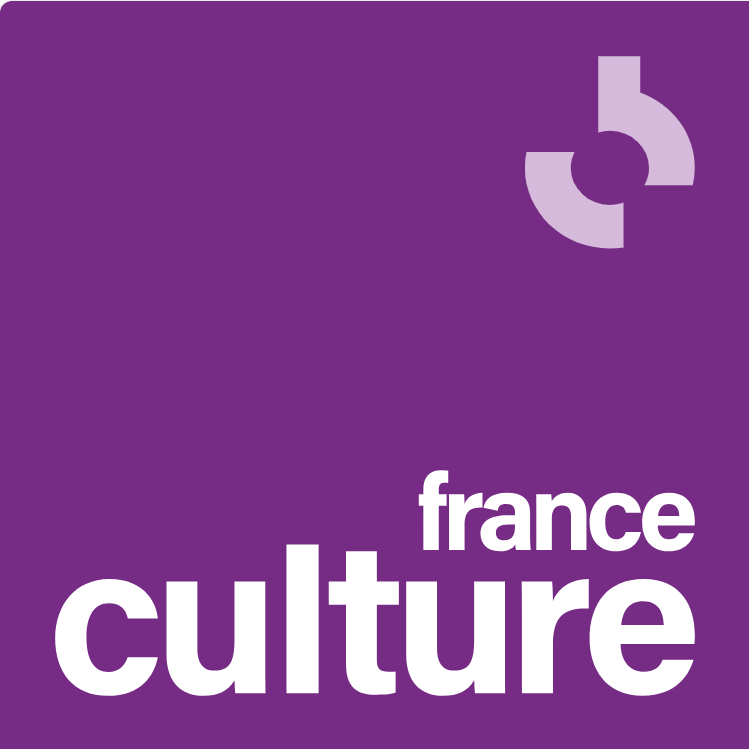 Réseaux de communication mobile
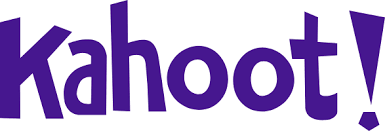 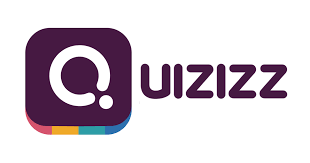 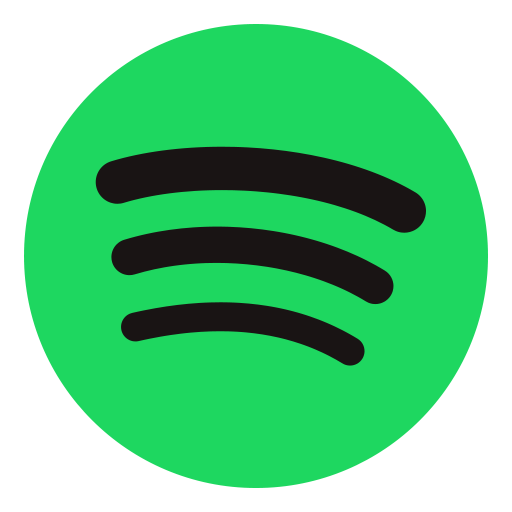 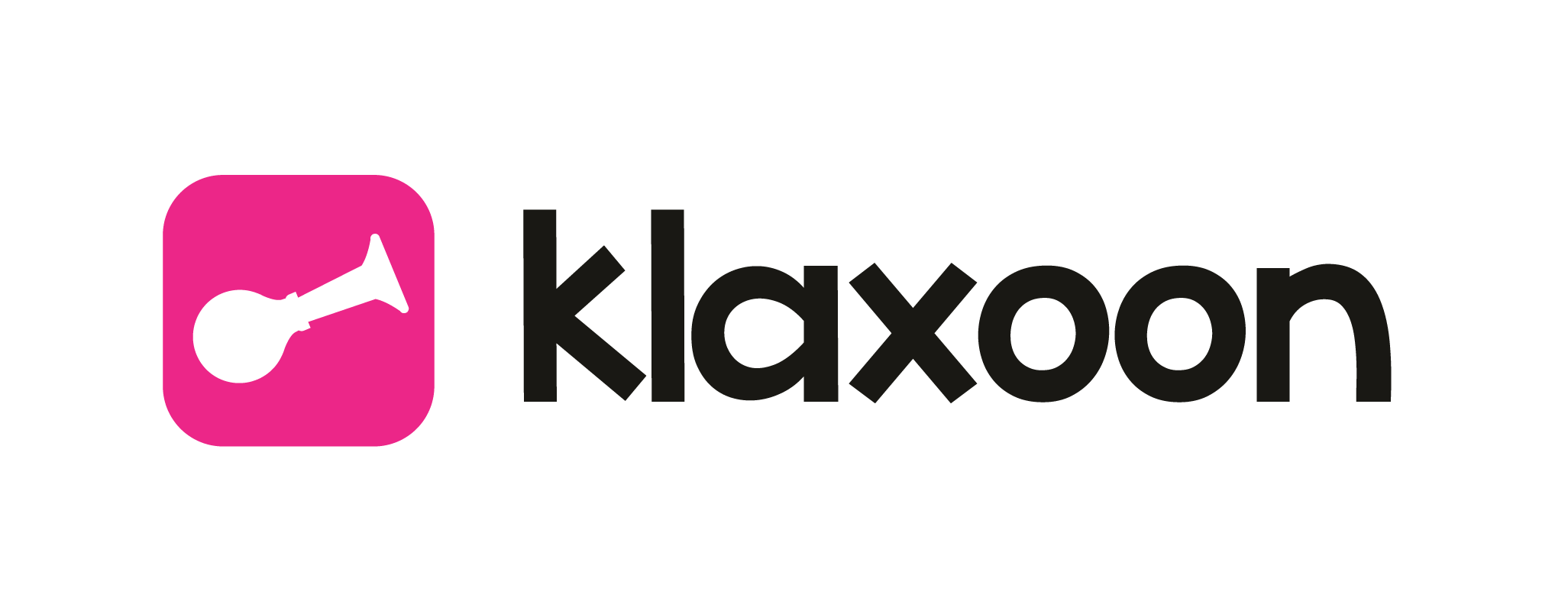 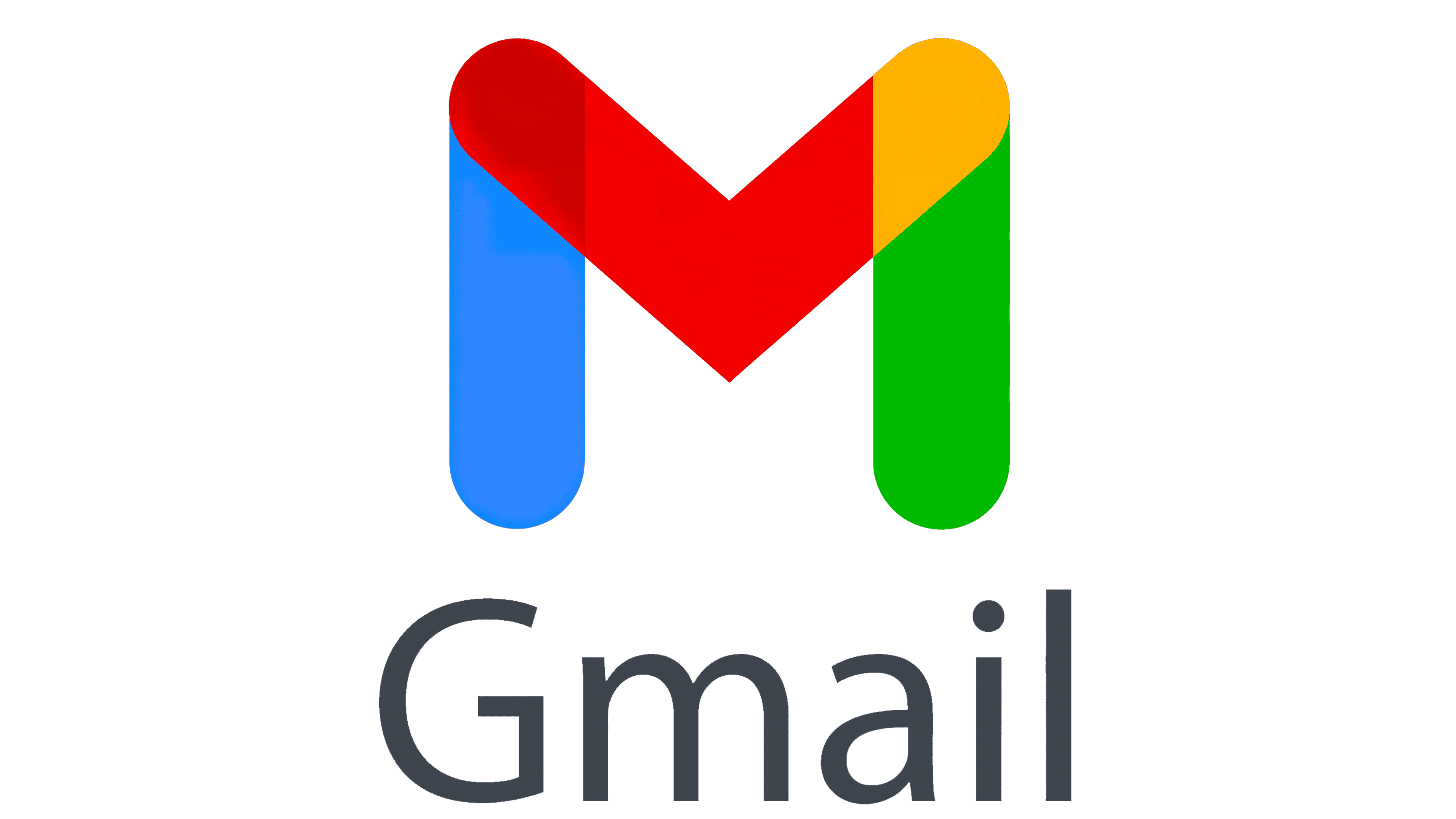 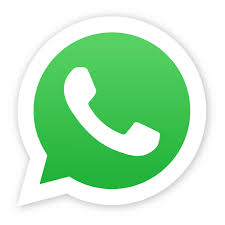 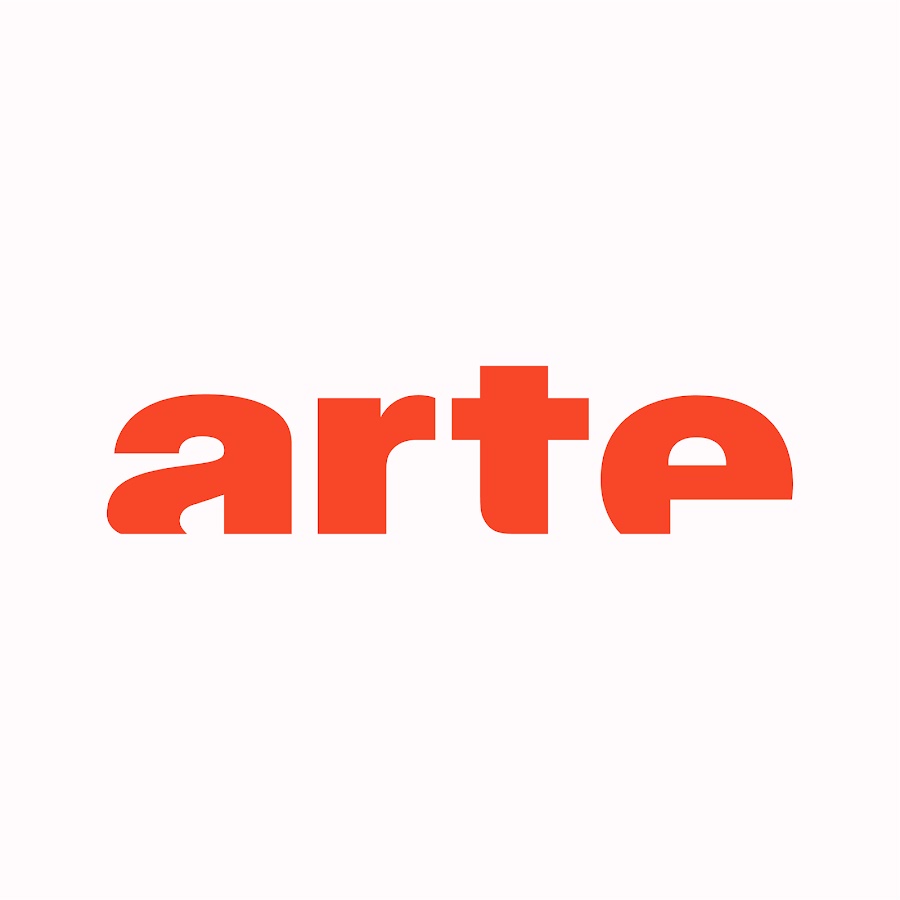 Moteurs de recherche
Outils bureautiques
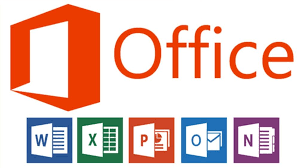 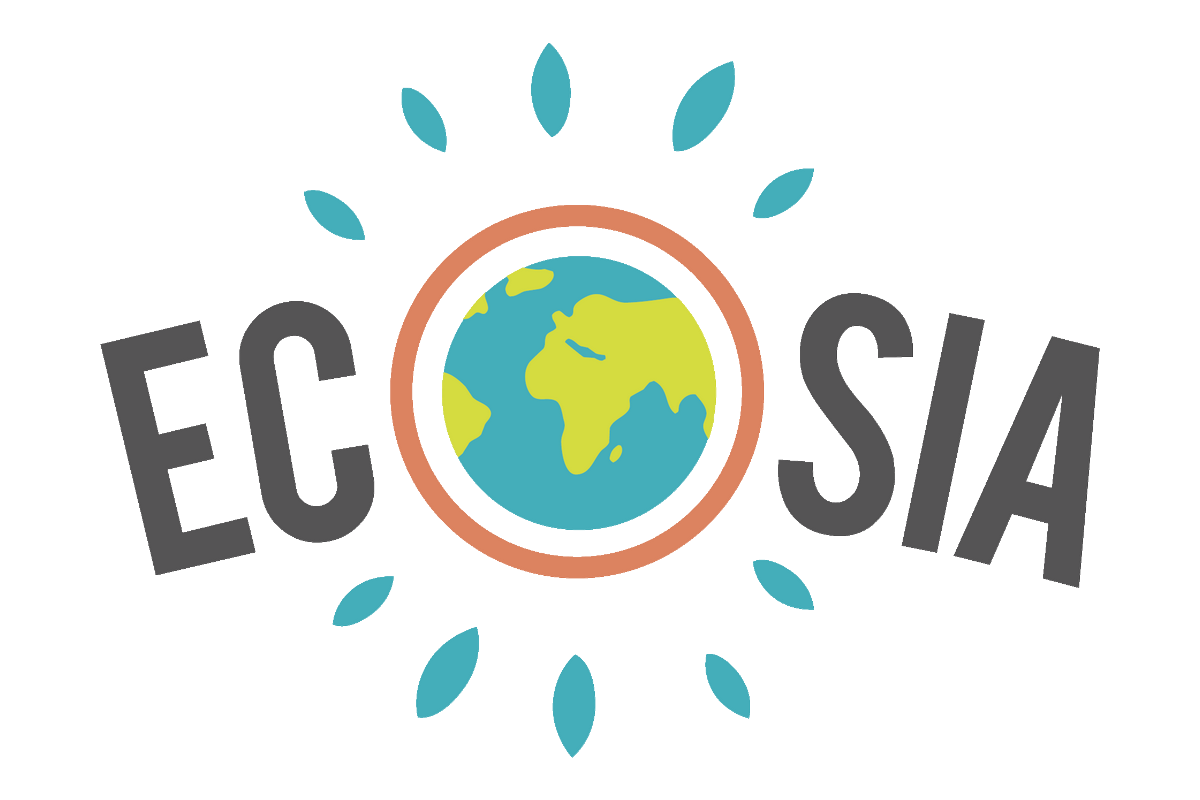 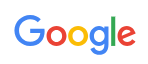 Outils de présentation
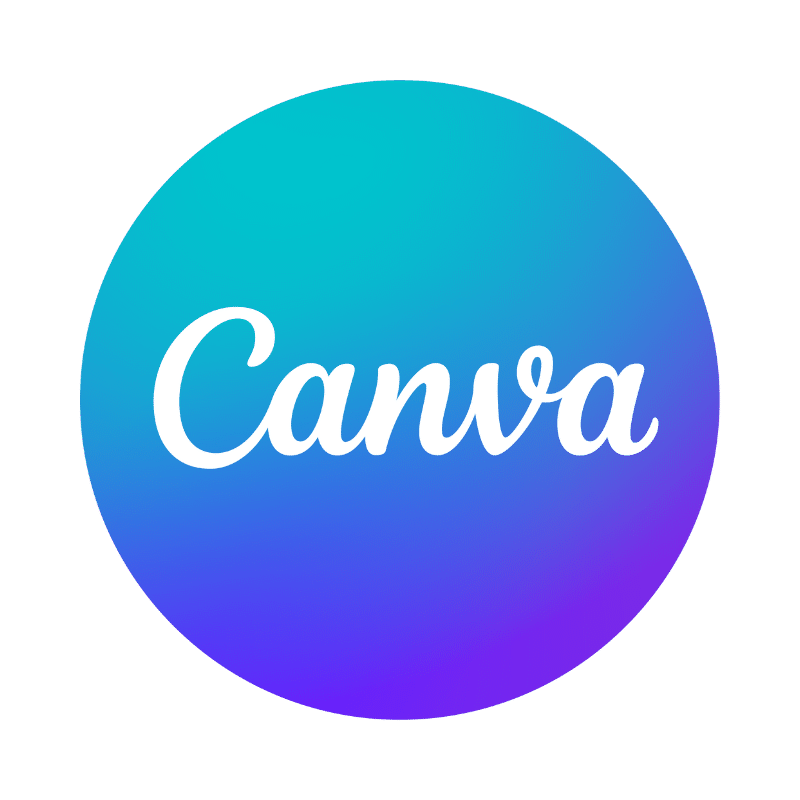 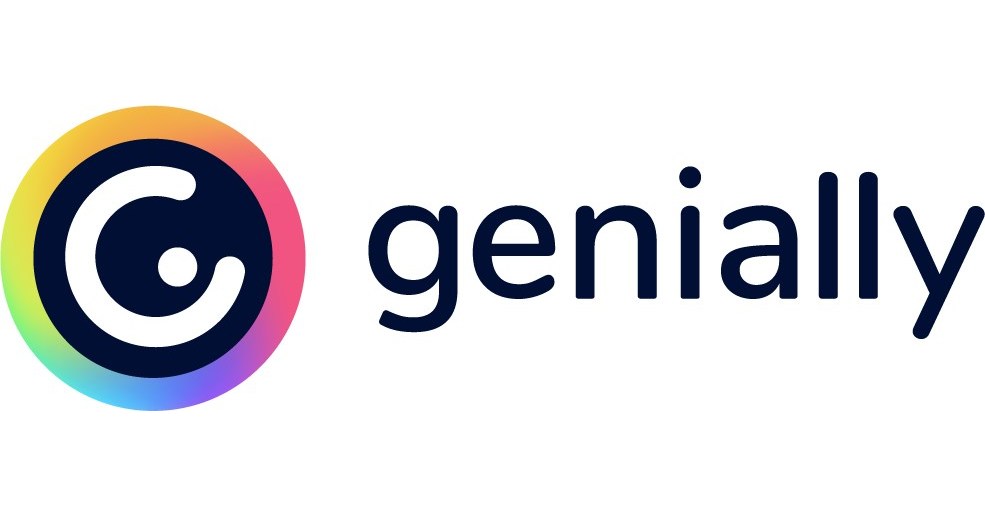 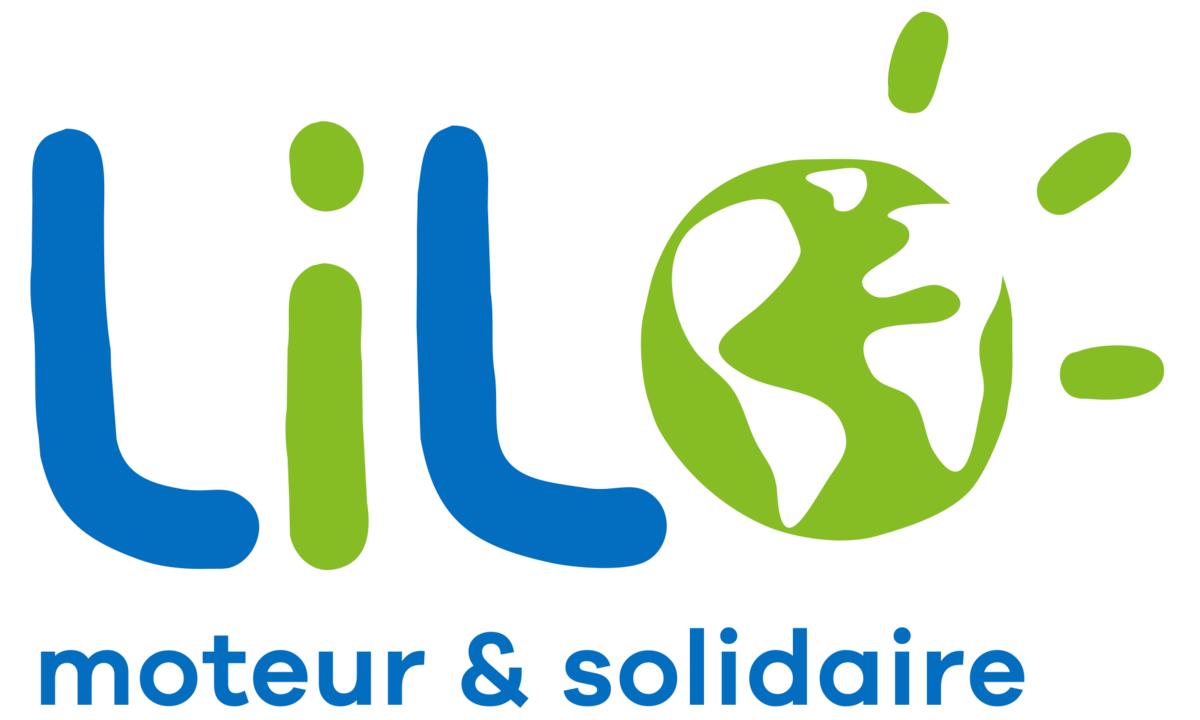 Outils de stockage
Bases de données
Bibliothèques en ligne
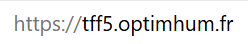 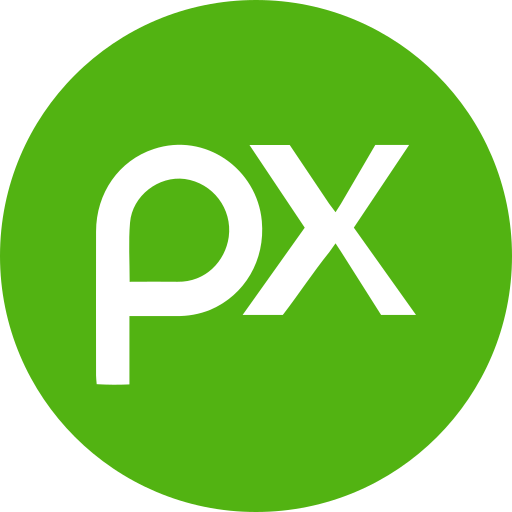 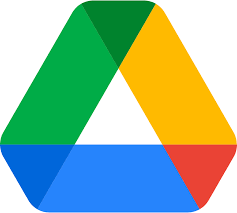 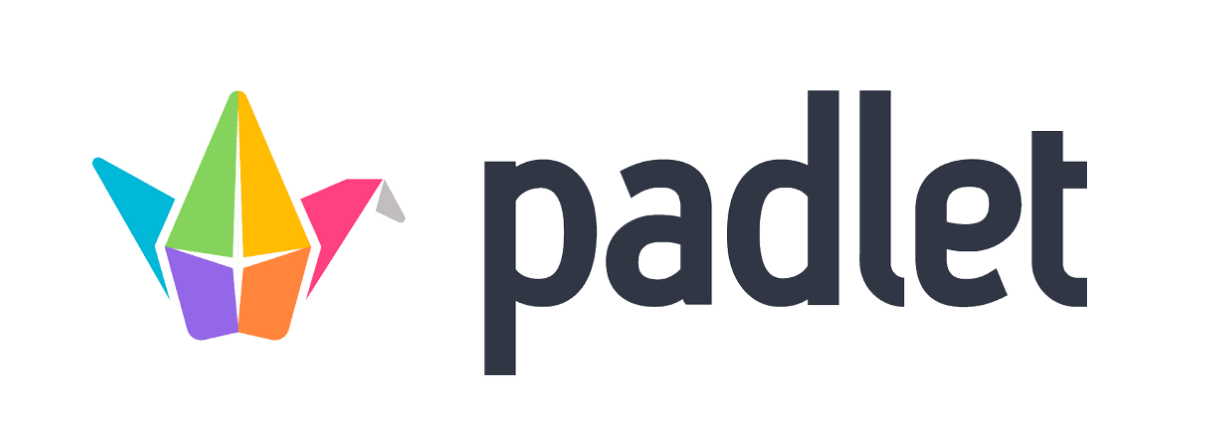 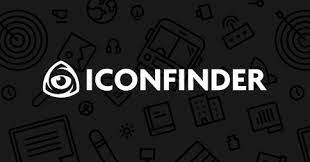 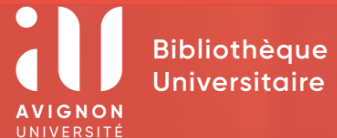 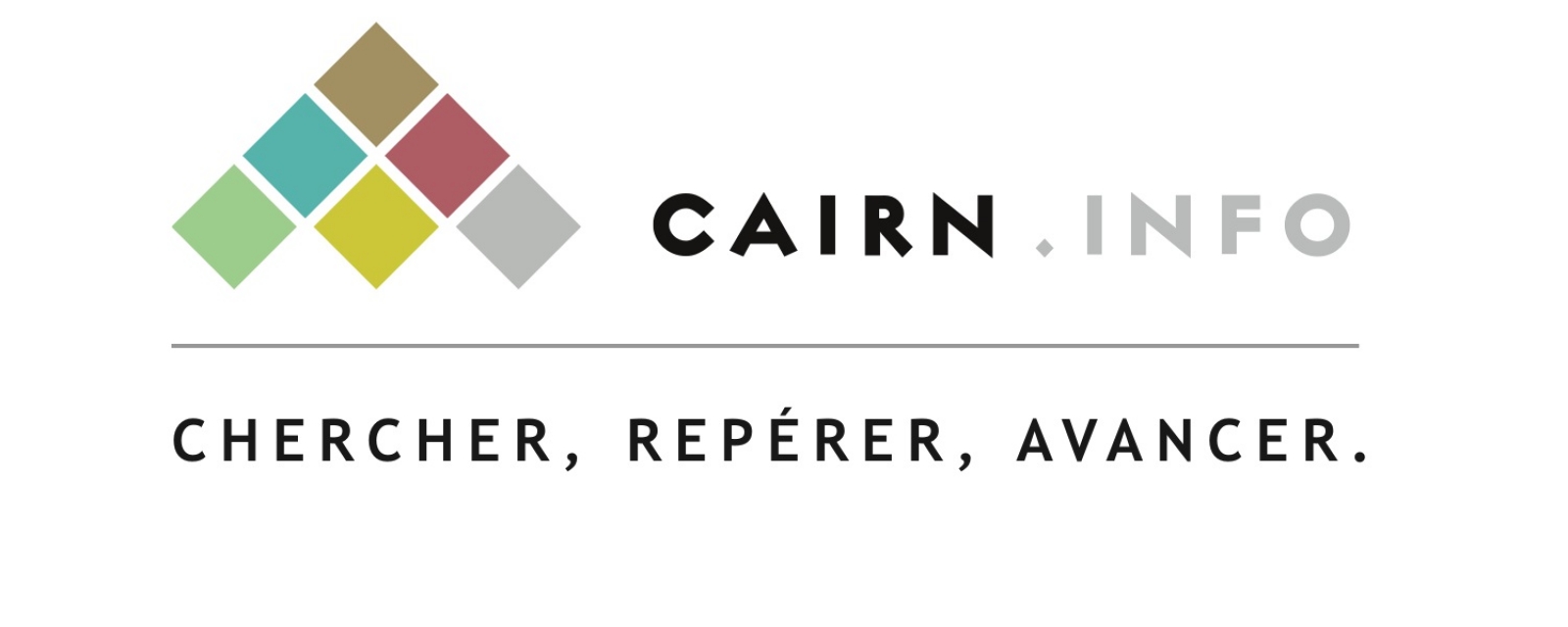